Ernährung und SPort
LOC
22.2.16
Dr. Ecki Hermann
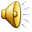 22.2.16
Dr. Ecki Hermann
2
Sport und Erfolg
Talent
Training und Ziele, Motivation
Psyche
Glück
Verletzungsprävention

Ernährung
22.2.16
Dr. Ecki Hermann
3
Ernährung, wichtig?
Immer wichtig
In jeder Lebensphase
Je höherer Level, desto wichtiger

Kann Unterschied machen zwischen Erfolg und Niederlage
22.2.16
Dr. Ecki Hermann
4
Ernährung, wichtig?
Ron Maughan:„Good food choices will not make a champion out of the player who does not have the talent or motivation to succeed, but an inadequate diet can prevent the talented individual from making it to the top!“
22.2.16
Dr. Ecki Hermann
5
Arzt – meine Rolle
Prävention (Beratung, Vorträge etc)
Identifizierung von Ernährungsfehlern, Defiziten
Wie richtig ersetzen
Beratung bei Spezialernährungen
Krankheiten (Diabetes, Zöliakie, Psychische Erkr.)
Religiöse, kulturelle, ethische Gründe
Sportlich bedingt (Kampfsport)
Nach Verletzungen
Spezialfall: Female athlete triade
22.2.16
Dr. Ecki Hermann
6
Ernährung -  Gefahren
Viele „Gurus“, viel Aberglaube
Enormer Wirtschaftszweig
Viele Wunderdiäten
Wenige, die wissenschaftlich fundierte Aussagen machen
Viele Fehlinformation
Die Rolle der Zusatzernährung wird häufig überschätzt
22.2.16
Dr. Ecki Hermann
7
Ernährung - Gefahren
Zusatzernährung als „natürliches Produkt“
Unterschiedliche  Vorstellungen betr. dem eigenen Körper
Falsche Beratung im Umfeld
Falsche Ernährung birgt gesundheitliche Risiken > Leistungseinbusse
Im Profibereich u.a. Sponsoring?
22.2.16
Dr. Ecki Hermann
8
Zusammensetzung der Nahrung
Kohlenhydrate
Eiweisse
Fette
Vitamine
Mineralstoffe
Flüssigkeit
22.2.16
Dr. Ecki Hermann
9
Lebens-mittel-pyramide
22.2.16
Dr. Ecki Hermann
10
Welches sind Kohlenhydrate (KH)?
22.2.16
Dr. Ecki Hermann
11
Kohlenhydrate und Glykämischer Index (GI)
GI gibt Auskunft über den Einfluss des Lebensmittels auf den Anstieg des Blutzuckerwertes (in Referenz zu Glucose)
Niedriger GI heisst wenig Einfluss auf Blutzuckerwert
Hoher GI heisst starke Veränderung des Blutzuckerspiegels
Wird bestimmt bei isolierter Einnahme
22.2.16
Dr. Ecki Hermann
12
Hoher glykämischer Index (>85)
Weiss-, Ruchbrot; Cornflakes; Honig; Trauben, Traubenzucker; Karotten; Kartoffelstock;

Sportgetränke
22.2.16
Dr. Ecki Hermann
13
Mittlerer glykämischer Index (60-85)
Vollkornbrot, -gebäck; Müsli (gezuckert); Nudeln; Reis; Mais; Gemüse; Bananen; Ananas
22.2.16
Dr. Ecki Hermann
14
Tiefer glykämischer Index (<60)
Bohnen, Eiscrème; Yoghurt; Milch; Schokolade; Aepfel; Orangen; Feigen; Datteln; Apfelsaft; Orangensaft
22.2.16
Dr. Ecki Hermann
15
Wann KH mit hohem Index?
Vor, während und nach dem Training
Zur schnellen Erholung nach dem Training



Weiss-, Ruchbrot; Cornflakes; Honig; Trauben, Traubenzucker; Karotten; Kartoffelstock;

Sportgetränke
22.2.16
Dr. Ecki Hermann
16
Wann KH mit tieferem Index?
Normale Mahlzeiten
Zwischenmahlzeiten
22.2.16
Dr. Ecki Hermann
17
Welches sind Eiweisse (Proteine)?
22.2.16
Dr. Ecki Hermann
18
Eiweisse
Wichtig als Baustoff, für die Hormonbildung und das Immunsystem (Abwehr)
Ideal sind Kombinationen aus pflanzlichen und tierischen Eiweissen
   (Rösti mit Ei, Teigwaren und Käse, Reis und Fisch, etc.)
Problem: häufig hoher Fettgehalt
22.2.16
Dr. Ecki Hermann
19
Fette
22.2.16
Dr. Ecki Hermann
20
Fette
Sind sehr wichtig und besser als ihr Ruf
Wichtig als Energielieferant (v.a. im Langzeitausdauerbereich), Hormonstoffwechsel, Aufnahme fettlöslicher Vitamine (A,D,E,K) und essentieller Fettsäuren
22.2.16
Dr. Ecki Hermann
21
Warum essen?
Baustoff
Energielieferung
Hormonstoffwechsel
Immunsystem
Genuss…
22.2.16
Dr. Ecki Hermann
22
Wann essen?
Regelmässig, 3 mal im Tag und Zwischenmahlzeiten einplanen
Letzte grosse Mahlzeit ca. 3-4 Stunden vor dem Wettkampf
Ca. 15 – 30 Min. vor dem Wettkampf kleine Mahlzeit mit hohem glykämischen Index (z.B. Energieriegel, Biber…)
22.2.16
Dr. Ecki Hermann
23
Wann Essen?
Nach dem Wettkampf rasch (30 min)wieder Kohlenhydrate zu sich nehmen
Nach dem Wettkampf auch Eiweisse zuführen (Zeitpunkt nicht so wichtig)
    > Regenerationsdrinks
22.2.16
Dr. Ecki Hermann
24
Was essen?
Ausgeglichene Ernährung
	(KH: ca. 6-10 g pro kg KG; Eiweisse: ca. 1,5 g pro kg KG; Fette: ca. 1,5 g pro kg KG)
	Wichtig: Verhältnis ca 60 : 20 : 20

Beachtung des glykämischen Index
Kombination pflanzliche und tierische Eiweisse
Fette nicht vergessen
22.2.16
Dr. Ecki Hermann
25
Was Essen ?
Zusatzernährung (Vitamine, Mineralstoffe, Sportdrinks) je nach Intensität der Belastung und dem Klima anpassen, z.B. Training im Winter
22.2.16
Dr. Ecki Hermann
26
Wieviel essen?
Die Menge sollte der Belastung angepasst werden
Grundumsatz beachten
22.2.16
Dr. Ecki Hermann
27
Zusatzernährung
Gefahren bei reinen Einzelsubstanzen
Verunreinigungen mit Anabolika etc.
Cave: Doping!
22.2.16
Dr. Ecki Hermann
28
Eisen
Rote Blutzellen
Sauerstoffträger
Bestandteil: Hämoglobin
Je mehr Sauerstoffträger > ……
Faktor im Immunsystem
Ferritin, es gibt Normwerte

>über  50!
22.2.16
Dr. Ecki Hermann
29
Eisen
Warum Ferritin zu tief
Aufnahme ungenügend
Aufnahme funktioniert nicht gut
Zu viel Verlust
Sport
Blutung
22.2.16
Dr. Ecki Hermann
30
Eisen
Wo in Ernährung
Fleisch, Fisch
Spinat, Schwarzwurzel
Haselnüsse, Sonnenblumenkerne, Linsen

Wie ersetzen
Tabletten
Infusionen
Cave: Zeitpunkt, Doping
22.2.16
Dr. Ecki Hermann
31
Vit. B12
Wichtiger Baustein für Blut und Nervensystem, Immunsystem der Schleimhäute, senkt Risikofaktor für Arteriosklerose (Homocystein)

Wie entsteht ein Mangel
Zu wenig Zufuhr
Schlechte Aufnahme
Zu grosser Verlust
22.2.16
Dr. Ecki Hermann
32
Vit B12
Ernährung
Fleisch (Leber), Fisch (Forelle)
Eier
Milchprodukte (Käse, Milch, Quark)

Ersetzen
Tabletten, Drinks
Spritzen
Überdosierung nicht möglich
22.2.16
Dr. Ecki Hermann
33
Vit D
„Sonnenvitamin“ > UVB-Strahlung
Wichtig für Knochen und Zähne (Calcium)
Immunsystem, Herz-/Kreislauf, Krebs?
Sportmedizin: Regeneration, Muskulatur

Produktion über die Haut durch Sonneneinstrahlung
Problem nördlicher Breitengrad (42°) …
22.2.16
Dr. Ecki Hermann
34
Vit D
Ernährung
Aal, Rollmops, Sardinen, Lachs
Steinpilze, Morcheln, Champignon
Rindsleber
Käse, Eier

Ersetzen
Tropfen
Spritzen
22.2.16
Dr. Ecki Hermann
35
Kreatin
Viele Studien, insgesamt wenig Effekt
Bei kurzen, intensiven Belastungen
Gewichtszunahme bei Muskelzunahme
Vegetarier profitieren mehr
22.2.16
Dr. Ecki Hermann
36
Koffein
Scheint effektiv kurzfristig betr. Konzentration, motorische Kontrolle
Scheint direkt auf Muskel und Hirn zu wirken
Schon in tiefen Dosen
Problem: diuretischer Effekt, Schlafprobleme, Kopfweh, Übelkeit

WADA: Monitoring
22.2.16
Dr. Ecki Hermann
37
Zusatzernährung und Doping
Athlet ist verantwortlich was in seinen Körper gelangt
Hohes Risiko von Verunreinigungen
FDA zuletzt vom Markt gezogen
>40 Produkt für Gewichtsverlust
>70 Produkt für Steigerung im Sexuellen Bereich
>80 Produkt für Body Building
Weitere Kontrollen? Andere Verunreinigungen?
22.2.16
Dr. Ecki Hermann
38
Zusammenfassung Essen
Ausgeglichene Ernährung mit Haupt- und Zwischenmahlzeiten
Viel Kohlenhydrate, Mässig kombinierte Eiweisse, wenig Fett
Wichtig: Kohlenhydrate vor und vor allem rasch nach dem Sport (hoher Index), REGENERATION!
Zusatzernährung anpassen (Belastung, Klima)
Mineralstoffe und Vitamine nicht vergessen
22.2.16
Dr. Ecki Hermann
39
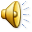 22.2.16
Dr. Ecki Hermann
40
22.2.16
Dr. Ecki Hermann
41
Warum ?
Um eine Austrocknung (Dehydratation) zu vermeiden

Um Abzukühlen oder Aufzuwärmen
22.2.16
Dr. Ecki Hermann
42
Dehydratation (Austrocknung)
Leistungsabbau (Ausdauer, Schnellkraft)
Psychische Veränderungen
Koordinationsprobleme
Konzentrationsstörungen
Kopfschmerzen
Bis zu Bewusstseinsstörungen
Achtung bei Hitze und Sport: Todesfälle!
22.2.16
Dr. Ecki Hermann
43
Wieviel?
Jeder sollte seinen eigenen Flüssigkeitsverlust kennen

>Gewicht vor und nach dem Training und Spiel

>mal 1,5 entspricht dem Verlust !
22.2.16
Dr. Ecki Hermann
44
Wann?
Bereits in der Vorbereitung die Speicher füllen
Während dem Aufwärmen
Während dem Wettkampf jede Pause ausnutzen, optimal alle 10 bis 15 Minuten
Die Menge kann auch klein sein
In der Pause
Sofort nach dem Wettkampf
22.2.16
Dr. Ecki Hermann
45
Was?
Deutlicher Vorteil von Sportgetränken, die Kohlenhydrate (am besten kombiniert mit etwas Salz) enthalten gegenüber reinem Wasser
Immer in den Trainings zuerst probieren
Nach der Belastung rasch wieder Flüssigkeit ausgleichen. Hier sind die Kohlenhydrate (evt in Kombination mit Eiweissen) zentral, da sie die REGENERATION beschleunigen.
22.2.16
Dr. Ecki Hermann
46
Regenerationsdrinks
Wichtig sind vor allem die Kohlenhydrate

Die Rolle der Eiweisse für die Regeneration (bei genügender Kohlenhydrateinnahme) ist auch in neuesten Studien nicht klar.
   (75-90 g KH pro Stunde, entspricht 1 Portion Spaghetti)
22.2.16
Dr. Ecki Hermann
47
Regeneration
Zentrales Element, um überhaupt eine Leistungssteigerung zu erreichen und Verletzungen zu vermeiden
22.2.16
Dr. Ecki Hermann
48
Zusammenfassung
Trinken ist ein wichtiges Element 
Es steigert und erhält vor allem die Leistungsfähigkeit 
	(Ausdauer, Koordination, Konzentration, mentale Stärke etc.)
22.2.16
Dr. Ecki Hermann
49
Zusammenfassung
Man sollte seinen eigenen Flüssigkeitsverlust kennen
    (Gewichtsverlust x 1,5)
Bereits in der Vorbereitung den Verlust beginnen zu kompensieren
Flüssigkeit wenn möglich alle 10 bis 15 Min. zu sich nehmen (auch kleine Mengen)
Nach der Belastung rasch Flüssigkeit zu sich nehmen, am besten kombinierte Kohlenhydratgetränke
Alkohol nach der Belastung vermeiden....
22.2.16
Dr. Ecki Hermann
50
Einige Links
sfsn.ch
sge-ssn.ch
antidoping.ch
medicare.li
22.2.16
Dr. Ecki Hermann
51
Danke
an schöna Obed und trotzdem no viel Fröd bim Essa und Trinka und vor allem bim Sportlera
Detailbeispiel: 2 Trainings
22.2.16
Dr. Ecki Hermann
53
Detailbeispiel: Turnier/Spiel
22.2.16
Dr. Ecki Hermann
54
Reisen mit Sportlern
Gute Vorbereitung
Athleten
Trainer, Betreuer, Offizielle
Klima
Geographie, Umwelt
Unterkunft > Küche?
Schlafrhythmus
Reiseplanung, auch Ernährung
Auch medizinisch
22.2.16
Dr. Ecki Hermann
55
Reisen mit Sportlern
Während Aufenthalt
Gute Zeitliche Planung
Das Wichtigste ist die Freizeitplanung
Ernährung und –zeiten fixieren
Genügend sichere Getränke organisieren
Athleteninformation
Verhalten (Anstand/Respekt/Sexualverhalten)
Doping

Nach dem Aufenthalt
Aufarbeitung
22.2.16
Dr. Ecki Hermann
56
Vorschlag fürs Lunchpaket
Sandwich mit Fleisch/Fisch, evt. mit Sauce
Käse
Eine Frucht (Apfel, Birne, Banane..)
Yoghurt/Quark, evt. mit Müsli
Fettarmer Riegel
Genügend Flüssigkeit
   (Wasser, Sportgetränke etc.)
Regenerations-Drink (Sportdrink, Comella)
22.2.16
Dr. Ecki Hermann
57
Vorschläge für Sportdrinks
Sollten durch Swiss Olympic getestet und anerkannt sein (Doping!)
Individuell Ausprobieren
z.B. Winforce, Sportvital, Sponsor,Verofit, Isostar
Ideal wenn es vom gleichen Produkt auch Regi-Drinks etc. gibt
22.2.16
Dr. Ecki Hermann
58
Zusammenfassung Essen
Ausgeglichene Ernährung mit Haupt- und Zwischenmahlzeiten
Viel Kohlenhydrate, Mässig kombinierte Eiweisse, wenig Fett
Wichtig: Kohlenhydrate vor und vor allem rasch nach dem Sport (hoher Index), REGENERATION!
Zusatzernährung anpassen (Belastung, Klima)
Mineralstoffe und Vitamine nicht vergessen
22.2.16
Dr. Ecki Hermann
59
Zusammenfassung
Trinken ist ein wichtiges Element 
Es steigert und erhält vor allem die Leistungsfähigkeit 
	(Ausdauer, Koordination, Konzentration, mentale Stärke etc.)
22.2.16
Dr. Ecki Hermann
60
Zusammenfassung
Man sollte seinen eigenen Flüssigkeitsverlust kennen
    (Gewichtsverlust x 1,5)
Bereits in der Vorbereitung den Verlust beginnen zu kompensieren
Flüssigkeit wenn möglich alle 10 bis 15 Min. zu sich nehmen (auch kleine Mengen)
Nach der Belastung rasch Flüssigkeit zu sich nehmen, am besten kombinierte Kohlenhydratgetränke
Alkohol nach der Belastung vermeiden....
22.2.16
Dr. Ecki Hermann
61